Влияние ОК на развитие организации
Г.А. Уланова, зав. ОСУП
ГОАУ ЯО ИРО
Ярославль, 2015
Два пути воздействия ОК
культура и поведение взаимно воздействуют друг на друга;
культура влияет не столько на то, что люди делают, сколько на то, как они это делают.
Модель Сате. Влияние ОК на организационную жизнь через процессы:
кооперация между индивидами и частями организации; 
принятие решений; 
контроль; 
контроль;
Модель Сате. Влияние ОК на организационную жизнь через процессы:
посвященность организации; 
восприятие организационной среды; 
оправдание своего поведения.
Взаимовлияние ОК на поведение и работу членов организации
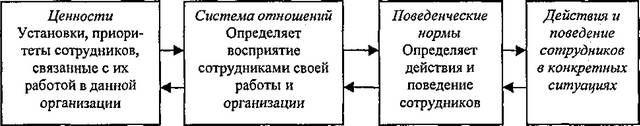 Основные факторообразующие характеристики ОК:
воздействие ОК на трансформацию организационной структуры и формирование организационной стратегии;
 эффективность осуществления менеджерского контроля над трудовым процессом;
Основные факторообразующие характеристики ОК:
укрепление целостности организации, обеспечение внутренней интеграции ее членов; 
адаптивные возможности организации к внешней среде; 
повышение трудовой мотивации работников и максимизацию эффективности функционирования организации
Факторы, влияющие на ОК:
особенности персонала, работающего в организации;
личностные особенности и специфика деятельности руководителя
Механизм - это определенным образом скомпонованные условия жизнедеятельности сотрудников организации, в которых различные закономерности в нужном сочетании дают предусмотренный эффект.
Механизм
система потребностей сотрудника, 
влияющая на его поведение в организации
организационные условия, которые могут мотивировать/ демотивировать сотрудника к эффективной деятельности
Задание:
Организация
Инновационный процесс
ОК
Результат
Задание:
выбрать организацию,
выбрать тип ОК организации, 
описать его,
указать факторы, определяющие влияние ОК на развитие организации,
выявить закономерности и механизмы влияния ОК на развитие организации,
Результат.
Спасибо за внимание!